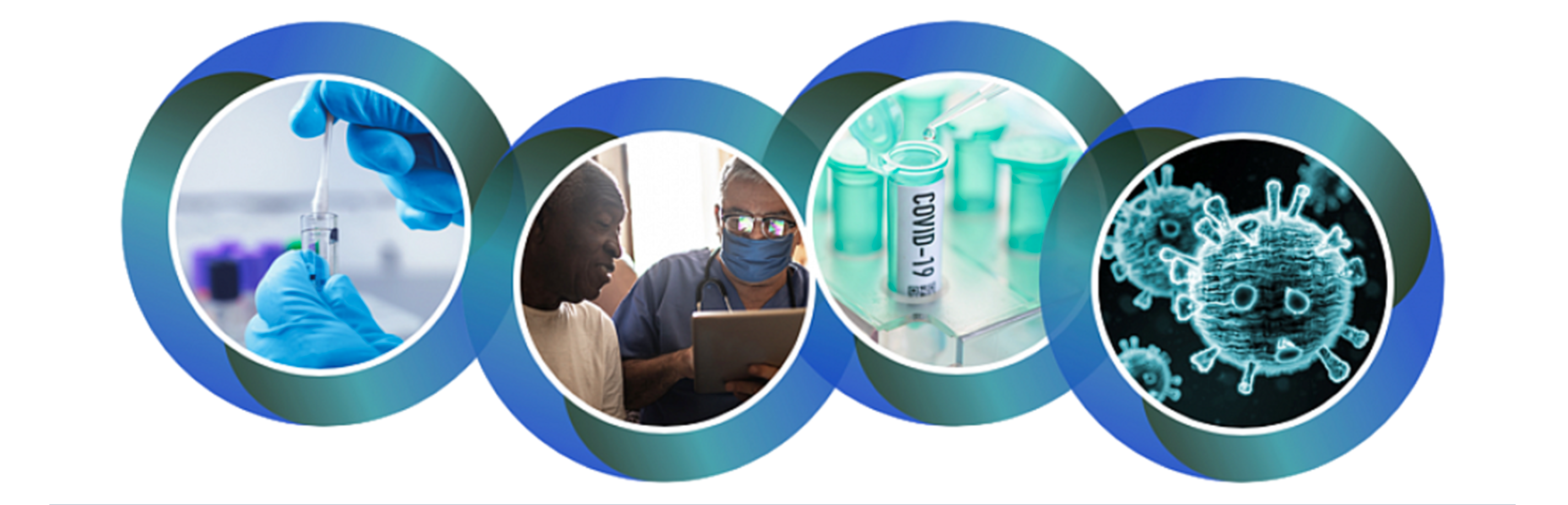 COVID-19 Accessible Testing - Best Practices
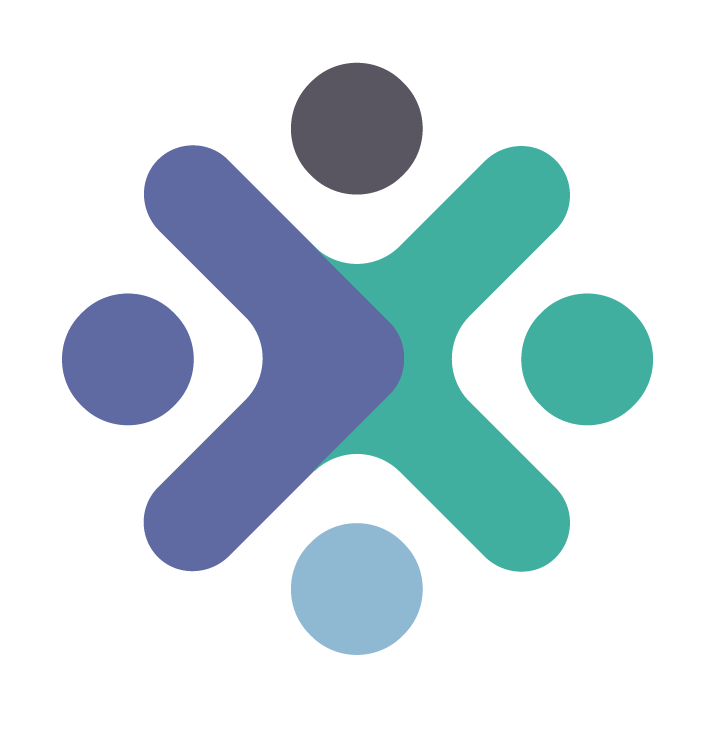 Rapid Acceleration of Diagnostics Tech (RADx)
February 28, 2023
Slide 1
Presenters
Brian Walsh, RADx Accessibility Program Manager, Deployment Core Team Lead

Clair O'Donovan, RADx Team Lead 

Emily Kennedy, RADx Project Facilitator

John Blackwood, RADx Team Lead
Slide 2
RADx Accessibility Team
Kevin Leite, RADx Director Commercialization Support
Shaun Moshasha, RADx Project Facilitator
Kim Noble, RADx Communication Lead
Adam Samuta, RADx Project Facilitator
Sal Strods, RADx Team Lead
Clair O'Donovan, RADx Team Lead
Mia Cirrincione, RADx Project Facilitator
Sam Dolphin, RADx Project Facilitator
Maren Downing, RADx Project Facilitator
Emily Kennedy, RADx Project Facilitator
Slide 3
RADx Program Overview
Testing Workflow
Best Practices 
Instructions & Digital Design
Company Perspective
Overview
Slide 4
RADx Program Overview
Slide 5
NIH's Rapid Acceleration of Diagnostics (RADx)
Goal: Speed innovation in the development, commercialization, and implementation of technologies for COVID-19 testing  
Over 4 Billion tests/products
45 FDA authorized tests
1st Over-the-Counter test for use at home
>100 organizations supported
Reference:  https://www.nibib.nih.gov/covid-19/radx-tech-program
Slide 6
Listening Session....The Beginning
March 2022
Goals:  
Understand challenges to the accessibility of at-home tests 
Discuss potential improvements, including their potential timescale
Open lines of communication for ongoing discussion
Key User Populations: 
No-vision and low-vision 
Fine motor skill difficulties
Aging population
Advocacy Attendees:
Alliance on Aging and Vision Loss (AAVL)
American Council of the Blind (ACB)
American Foundation for the Blind (AFB)
American Geriatrics Society (AGS)
Independence Through Enhancement of Medicare Coalition (ITEM)
National Disability Rights Network (NDRN)
National Federation of the Blind (NFB)
World Institute on Disability (WID)
Slide 7
Accessibility Best Practices
Extremely limited standards or guidance 
Rich information & learnings emerged from RADx Tech Accessibility Program 
Learnings would perish when the program expires
Best Practices Initiative
Objective: Capture and leverage learnings and experience from the RADx Tech Accessibility Program for current and future tests 
Provide a roadmap for industry to build more accessible products
Document learnings & process
Validation of design concepts
Execute process and resources to ensure effectiveness
Target Audience: Commercial manufacturers and designers
Slide 8
Best Practice Content and Testing Workflow
Slide 9
Testing Workflow
Strive for complete solutions from product acquisition through disposal
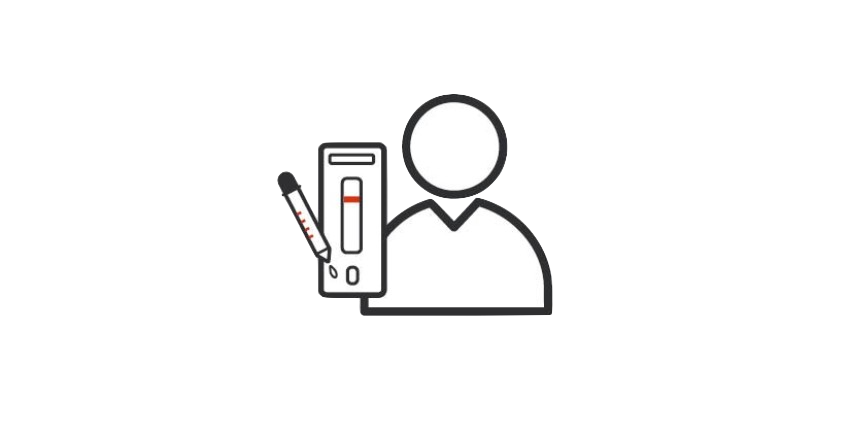 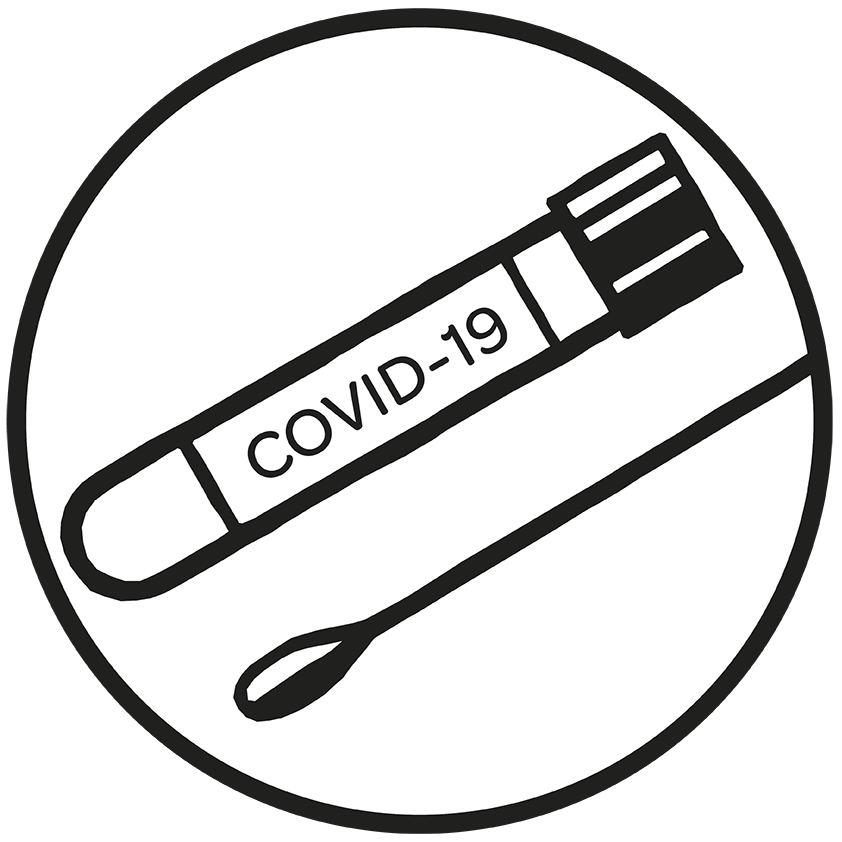 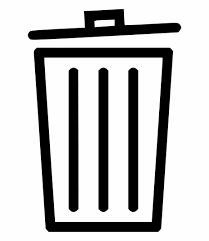 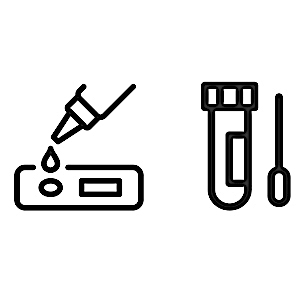 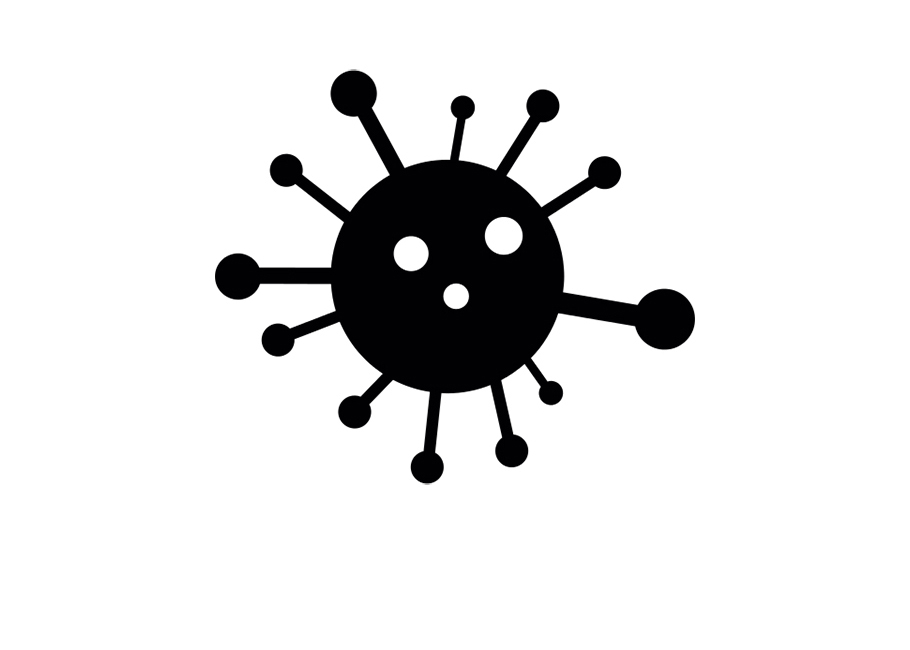 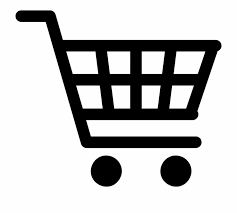 General topics across all categories: Holistic Design, Regulatory, Design Control, Braille, and Engaging End Users
Slide 10
Packaging: Identification
Outer box device packaging is the initial introduction to the User.
Issues
Much of standard packaging is filled with random information
QR codes are often missing or insufficiently sized
No tactile features
Recommendations
Key information includes brand name, device type, expiration date, links to instructions, and customer service phone number
QR codes should be easily identifiable
Provide a means to tactilely find encoded information (e.g., a raised sticker, or raised outline)
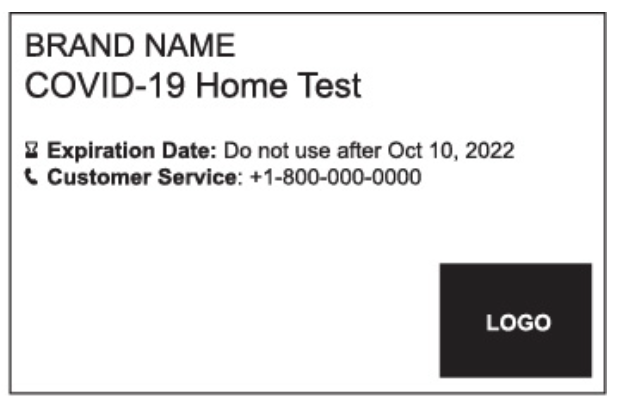 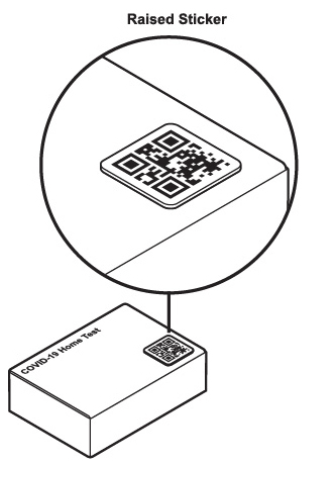 Slide 11
Packaging: Accessing Contents
Contents must be accessible to Users
Issues
Too much force is required to open
Hard to access contents
Tamper-proof labels
Many users resort to external tools such as scissors, knives, etc.
Recommendations
Do not require user to apply in excess of five pounds force
Top of box should open wide for easy access to contents
Provide familiar tactile cues on the packaging
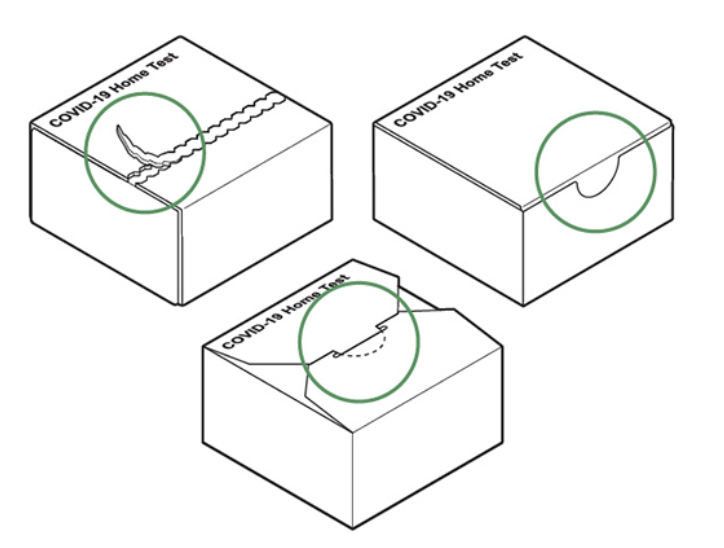 Note: Make packages resealable if >1 test is included​
Slide 12
Sample Collection
Swabs for sample collection are a universal opportunity for improvement
Cost sensitive: Off-the-shelf standard parts from large-scale manufacturers
Must balance short-term and long-term solutions
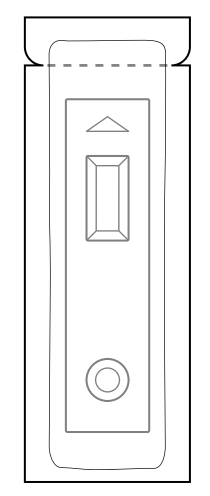 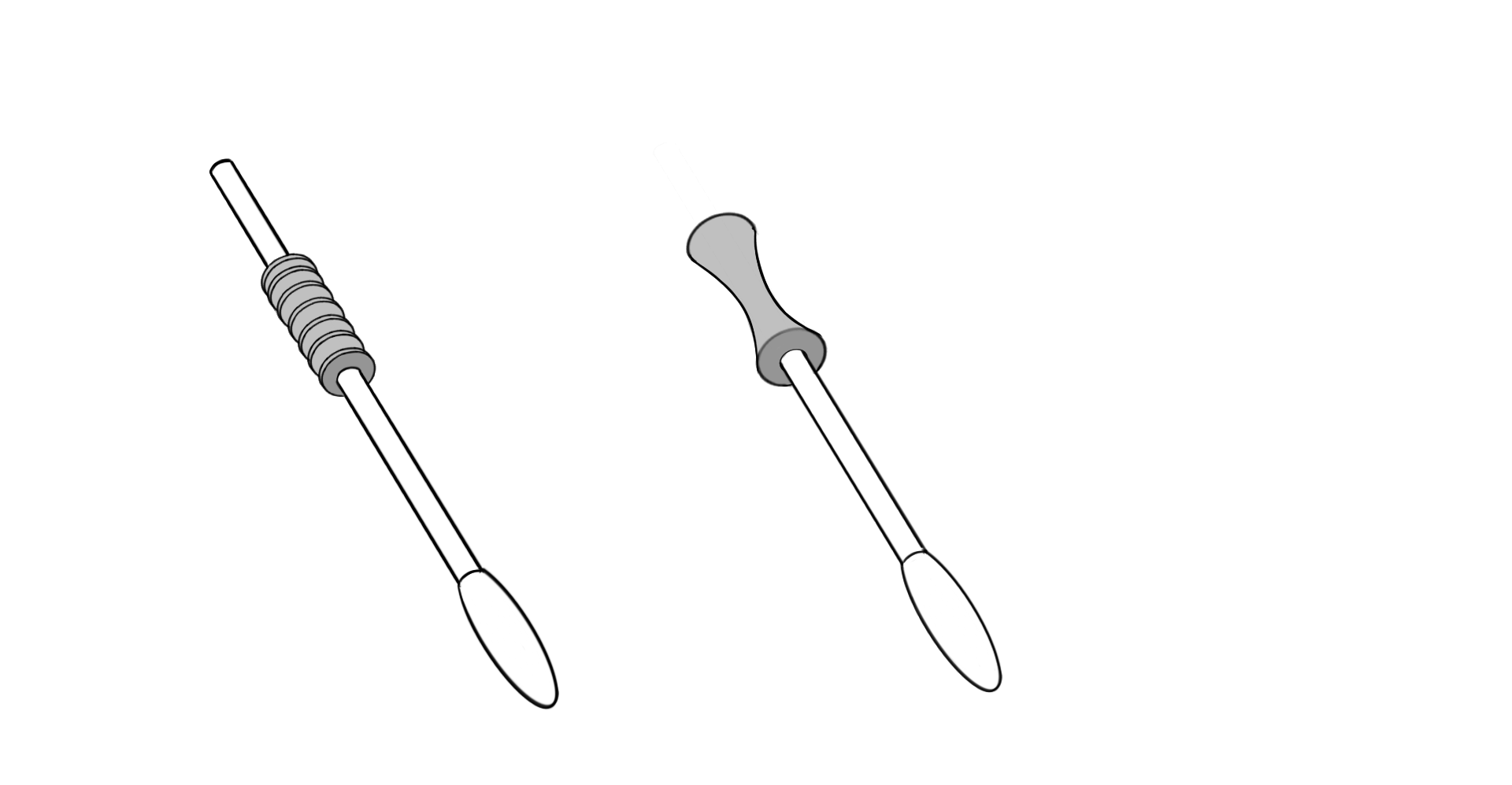 Issues
Is it obvious which end to open?
Packaging may inadvertently open the sterile end of the swab
Swabs with no clear indications for handling may be misused
Recommendations
Swabs should have identifiable features (e.g., colors, shapes, textures) so that the user knows where to grasp, preventing sample contamination
Slide 13
Liquid Containers
Vials are multi-purpose - hold liquid as well as receive the swab and sample
Facilitates docking and provides means for gross or precision liquid handling
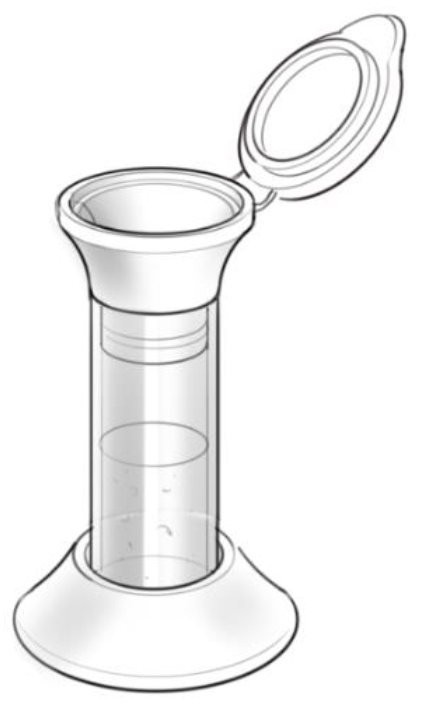 Issues
Caps are small and can be easily misplaced
Caps can be difficult to remove
Liquid vials can be easily tipped over
Recommendations
Attach the cap to the liquid vial
Incorporate a stand for stability or a freestanding tube with wide base
Vial opening should be large enough to receive sample
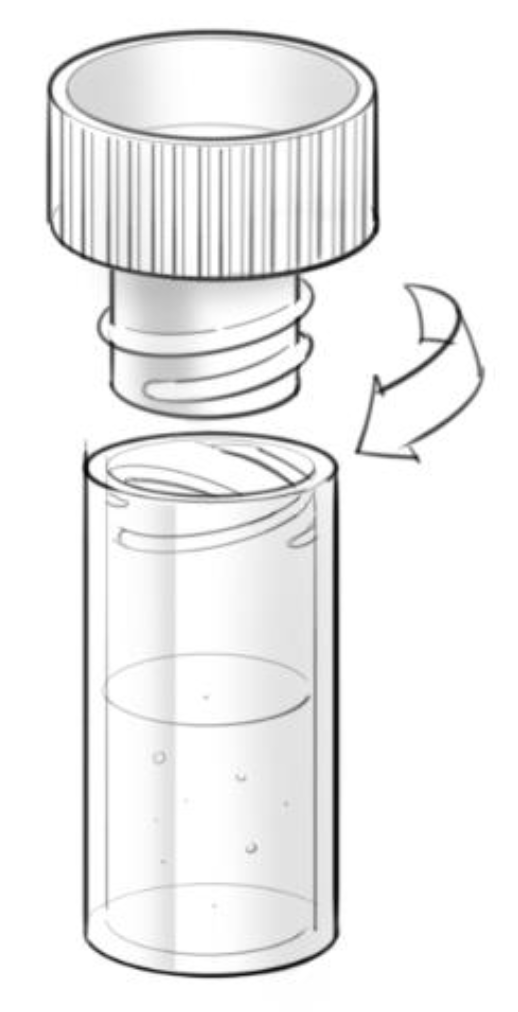 Slide 14
Liquid Transfer
Accurate liquid transfer is critical to successful assay function
Issues
Liquid transfer from one location to another creates a spill risk
Error-free counting of drops for sample preparation is challenging 
Recommendations
Eliminate precision liquid transfer when possible
Design the test to use the entire contents of the fluid vial 
Consider docking of parts where possible
Focus on instructions
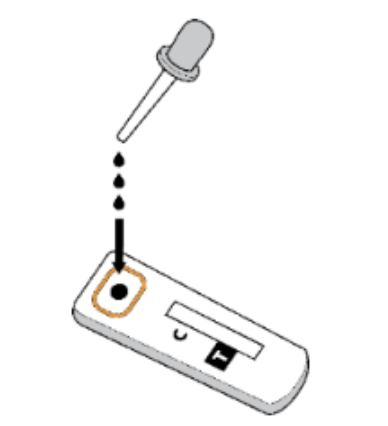 Slide 15
Cassette and Test Reader
Some tests are self-contained
Some tests use reader technologies – stand-alone readers, smartphones, or readers paired to smartphones
Words matter – terms used interchangeably cause confusion (Analyzer vs. Reader)
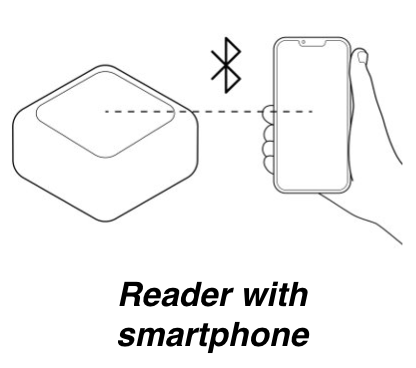 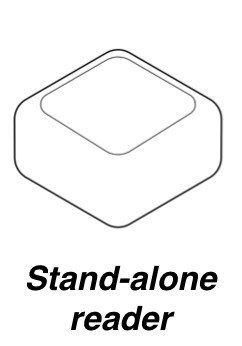 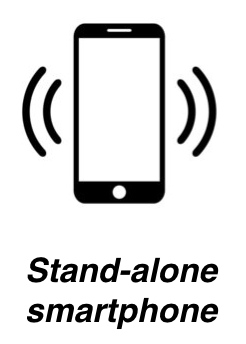 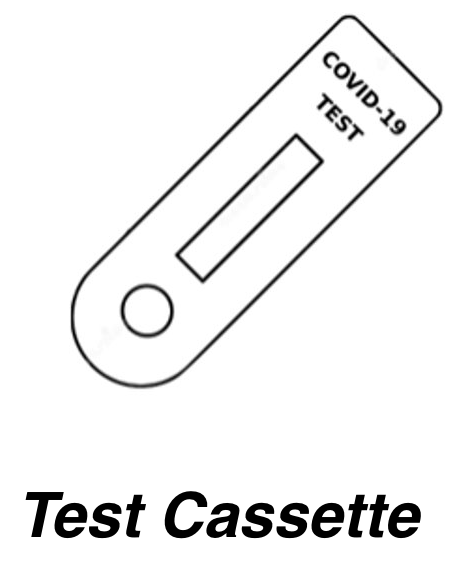 Slide 16
Cassette and Test Reader
Readers may use nonvisual indicators to help guide test taking & results reporting
Examples: audible beeps, audible voice, haptic feedback
Generally audible voice and haptic feedback is optimum solution
Using smartphones as the only reader
Not everyone has a smartphone (e.g. aging population, economically disadvantaged)
Orientation for taking photos is important
Use technology that already exists (i.e., "familiar") 
Provide auditory/haptic device positioning and camera visibility feedback (e.g., "test identified";  "failed - move closer"; "failed - increase brightness")
Standalone readers with optional smart technology preferred
Slide 17
Instructions & Digital Design
Slide 18
GEORGIA TECH HOMELAB USABILITY analysis
HomeLab Task Analysis
HomeLab Recommendations
All products had issues related to instructions


Instructions was the greatest area of deficiency (48% of recommendations)
Slide 19
Instructions - Printed
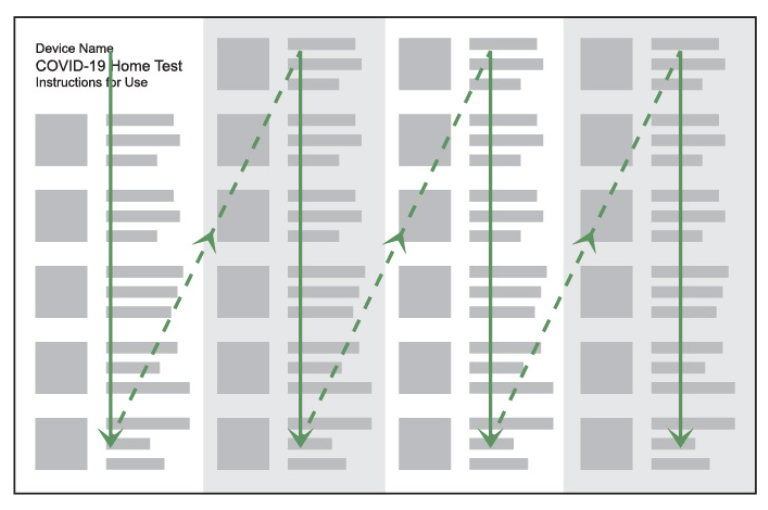 Issues
Text features (size, font type, italics, and color contrast) are critical  
Steps requiring multiple actions are challenging to follow. 
Blocks of text are sometimes shown in different layouts. 
Recommendations
Use sans serif font, minimize italics, minimum size 14 font, use appropriate contrast ratio and line thickness
Provide a single, actionable task for each step
Use a consistent layout.  A column style layout works best
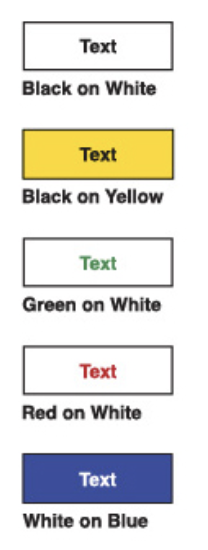 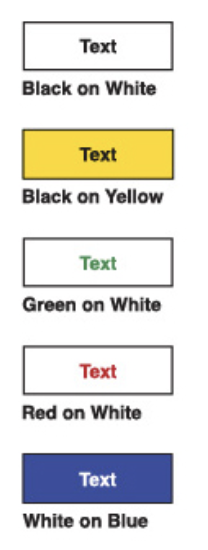 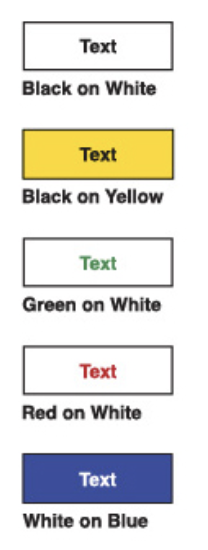 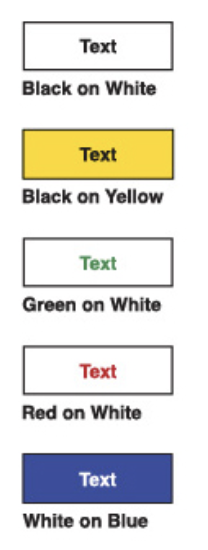 Slide 20
Instructions – Digital
Digital instructions screen reader compatibility
Screen Reader – software program or application enabling no-vision or low-vision users to convert text displayed on a computer screen, tablet or phone into synthesized speech or refreshable braille display.
Windows – JAWS & NVDA
MacOS, iOS, tvOS – VoiceOver
Android phones, tablets, and kiosks – TalkBack
All images must have meaningful, descriptive alternative ('alt') text
E.g., describing test components such that they can be discerned from one another non-visually
Web Content Accessibility Guidelines (WCAG) 2.1 AA and PDF/UA standards 
Section 508 and WCAG 2.1 AA compliance is the legal requirement
Slide 21
Digital Design
Smart Technology
User interfaces (UI) significantly impact usability - small improvements have major impacts
Provide options to review content in both landscape and portrait orientations.
Errors, warnings, and success messages do not automatically disappear until user acknowledges message

Operating system (OS) compatibility
Content must be recognized & understood by computer, smartphone, and tablet OS & accessibility tools.
Ensure application recognizes and supports built-in device OS accessibility settings 

Other Modalities
Audio instructions - human voiceover is preferred or clear text-to-speech (TTS) engines
Audible phone instructions - IVR systems  connect users to instructions through a phone call
Video instructions with multilingual closed captions
Slide 22
Company Perspective
Slide 23
Different Reactions from Different Types of Organizations
Company willingness to engage with the RADx  Accessibility Program –  Responses differ depending on type of organization

Multinational Publicly Traded Diagnostics Company 

Privately Held Small Company with Limited Portfolio

Start Up Entity with  Technology that Could A True Advance in Accessible Testing
Slide 24
Multinational Publicly Traded Diagnostics Company
Meeting #1 - “We are interested to learn more”
Meeting #2 - “We want to be responsive but give us some time to review with management”
Meeting #3 – “This is interesting. We already build into our products a lot of Accessibility features”
Meeting #4 – “You know. We unfortunately have other things we need to spend our time and money on right now and while this is interesting and important; we must decline”
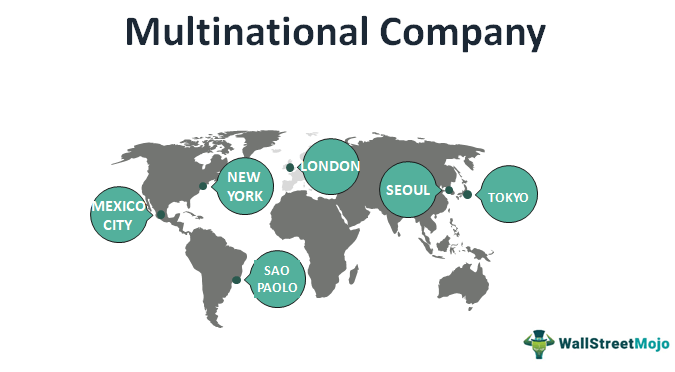 Slide 25
Privately Held Small Company with Limited Portfolio
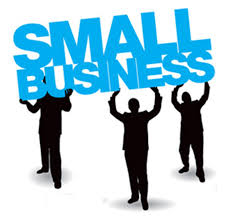 Meeting #1 – “ This is excellent – tell us more”
Meeting #2 – “When can we send you documents and materials to review”
Meeting #3 – “We are ready, willing and able to adapt our product so that it is as highly accessible as we can make it. 
Meeting #4 – “Let’s proceed with recommended changes. The only caveat is that if a change would lead to a ‘form, fit or function’ design change we want to be careful not to trigger the need for a new clinical trial. That is the line we have to be careful not to not cross by accident. But we are open to it if it make sense.  Everything else is good to go”
Slide 26
Start Up Entity with  Technology that Could Make A True Advance in Accessible Testing
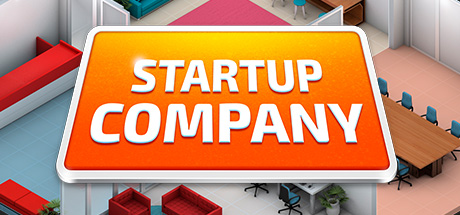 Meeting #1 – “We could have applied for Advanced Testing, but our intuition was that this is uniquely suited for Accessibility”
Meeting #2 – “Thanks for taking us through the program and guiding us. We really want to make this a product that can serve those with challenges using other types of products
Meeting #3 – “We want to succeed and are willing to adjust our project. We are not experts in everything that goes into Accessibility Design - will need help.
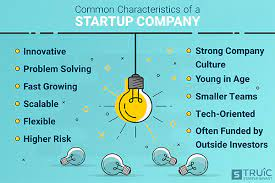 Slide 27
Key Takeaways
Slide 28
Key Takeaways
Accessible design extends through the entire product experience from acquisition to disposal
Requirements for an accessible design are best developed in cooperation with those from the target populations
For example, wearing an eye mask is not a good surrogate for understanding the needs of the no-vision/low-vision populations
Consistent with good design process, accessible design begins at the requirements phase
Pursue an "accessible" solution that is consistent with a mainstream solution – accessible design adds value for all users
Slide 29
Best Practices Status
First iteration focused primarily on packaging and instructions
This document is now available on the U.S. Access Board website
Approximately 1200 website visits in last 60 days

Comprehensive version is scheduled for publication in May 2023

Documents available both accessible online HTML and  PDF
Source: https://www.nibib.nih.gov/covid-19/radx-tech-program/listening-session/agenda
Slide 30
Thank You
Slide 31
References
ADA Standards for Accessible Design. (2010). US Department of Justice Civil Rights Division.
ANSI/AAMI HE75:2009(R)2018 Human Factors Engineering - Design of Medical Devices. (2018).
Applying Human Factors and Usability Engineering to Medical Devices. (2016). U.S. Department of Health and Human Services, Food and Drug Administration, Center for Devices and Radiological Health, Office of Device Evaluation
Clinical Laboratory Improvement Amendments of 1988 (CLIA) Waiver Applications for Manufacturers of In Vitro Diagnostic Devices. (2020). US Food and Drug Administration.
Design Considerations for Devices Intended for Home Use. (2014). US Food and Drug Administration.
Do It By Design - An Introduction to Human Factors in Medical Devices. (1996). US Food and Drug Administration.
Federal Plain Language Guidelines. (2011). In PlainLanguage.gov.
Human Factors Implications of the New GMP Rule Overall Requirements of the New Quality System Regulation. (1997). US Food and Drug Administration.
Web Content Accessibility Guidelines (WCAG) 2.1 W3C Recommendation. (2018).
Slide 32